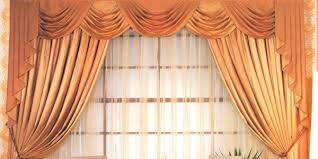 স্বাগতম
শিক্ষক পরিচিতি
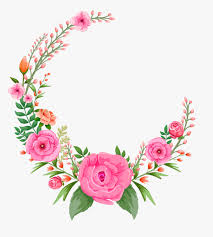 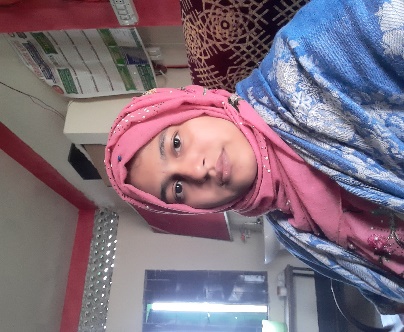 রাজিয়া আক্তার কলি
সহকারি শিক্ষক
আড়ালিয়া সরকারি প্রাথমিক বিদ্যালয়
কাপাসিয়া,গাজিপুর।
পাঠ পরিচিতি
শ্রেণিঃ প্রাক প্রাথমিক
বিষয়ঃ বাংলা 
পাঠ শিরোনামঃ বর্ণ থেকে শব্দ শিখি
পাঠ্যাংশঃ ই  ঈ
এই পাঠ শেষে শিক্ষার্থীরা-
৩.২.৮ ধ্বনির প্রতীক (বর্ণ)শণাক্ত করতে পারবে।
৩.২.৯ শব্দ থেকে বর্ণ শনাক্ত করতে পারবে।
চলো কয়েকটি ছবি দেখি
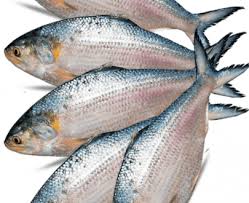 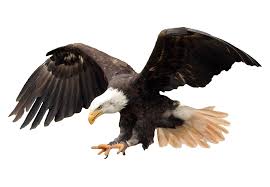 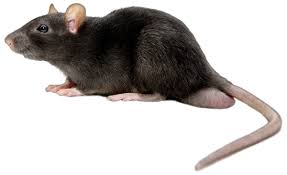 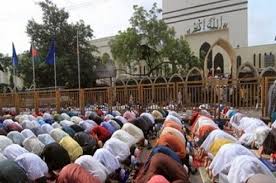 আজ আমরা পড়ব
ঈ
ই
ই
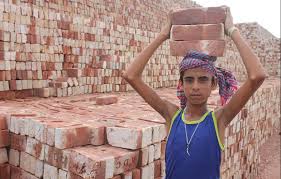 ইট
ই
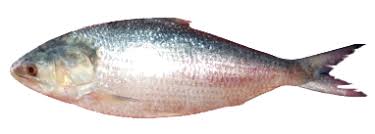 ইলিশ
ঈ
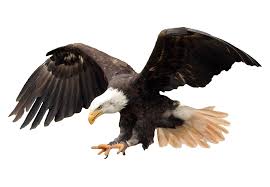 ঈগল
ঈ
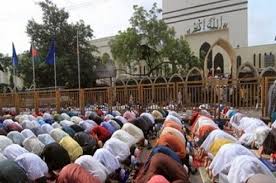 ঈদ
ই
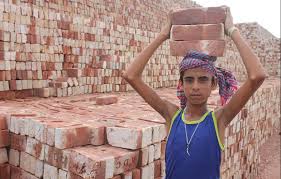 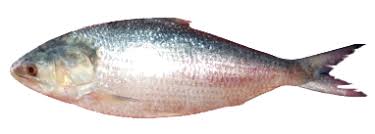 ঈ
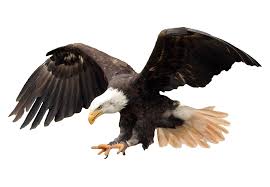 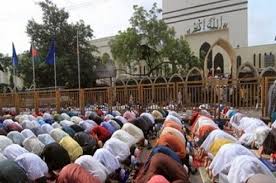 শিক্ষকের পাঠ
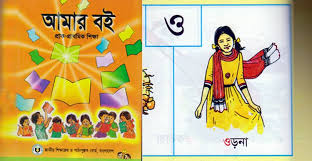 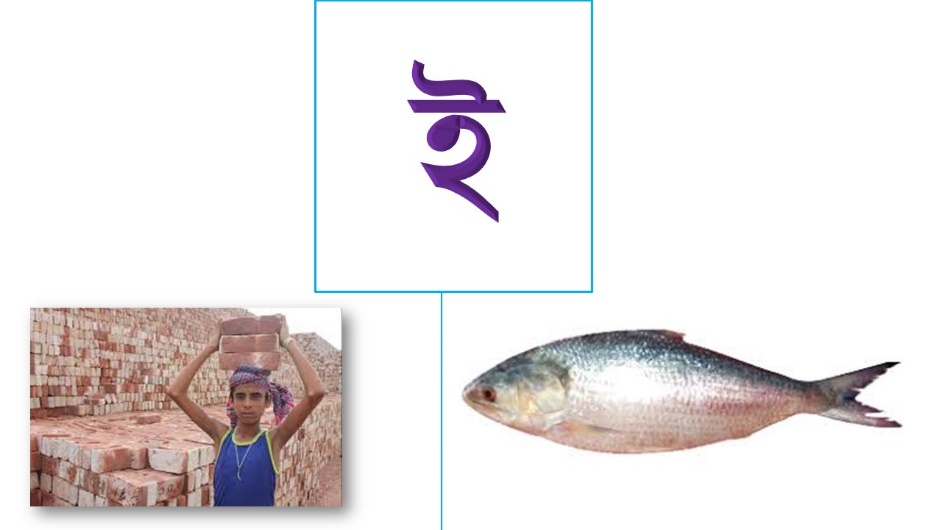 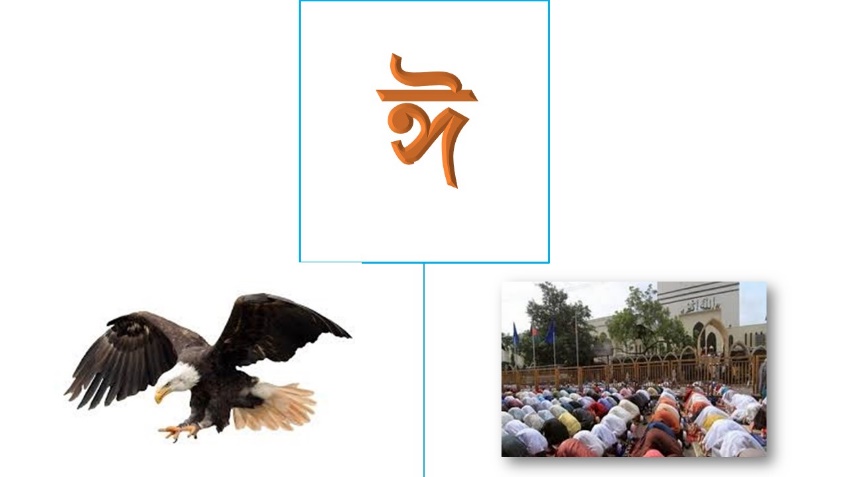 ৩১ পৃষ্টা
শিক্ষক এবং শিক্ষার্থীর মিলিত পাঠ
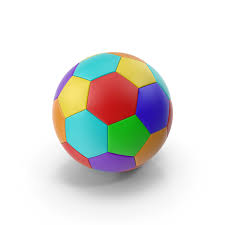 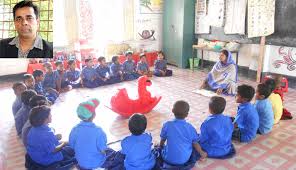 দলীয় কাজ
শব্দের সাথে বর্ণ দাগ টেনে মিলাই
ই
ঈগল
ঈ
ইলিশ
হারিয়ে যাওয়া বর্ণগুলো লিখি
ই
ইট
...ট
…দ
ঈ
ঈদ
খালি ঘরে সঠিক বর্ণ লিখি
অ               ঈ
আ
ই
মূল্যায়ন
দেখ এবং বল
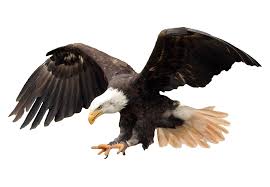 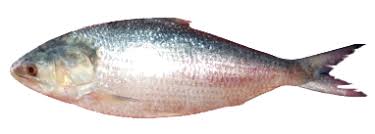 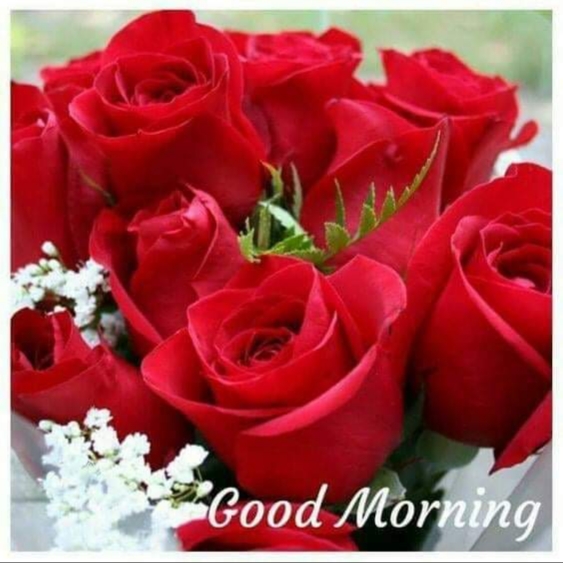 ধন্যবাদ